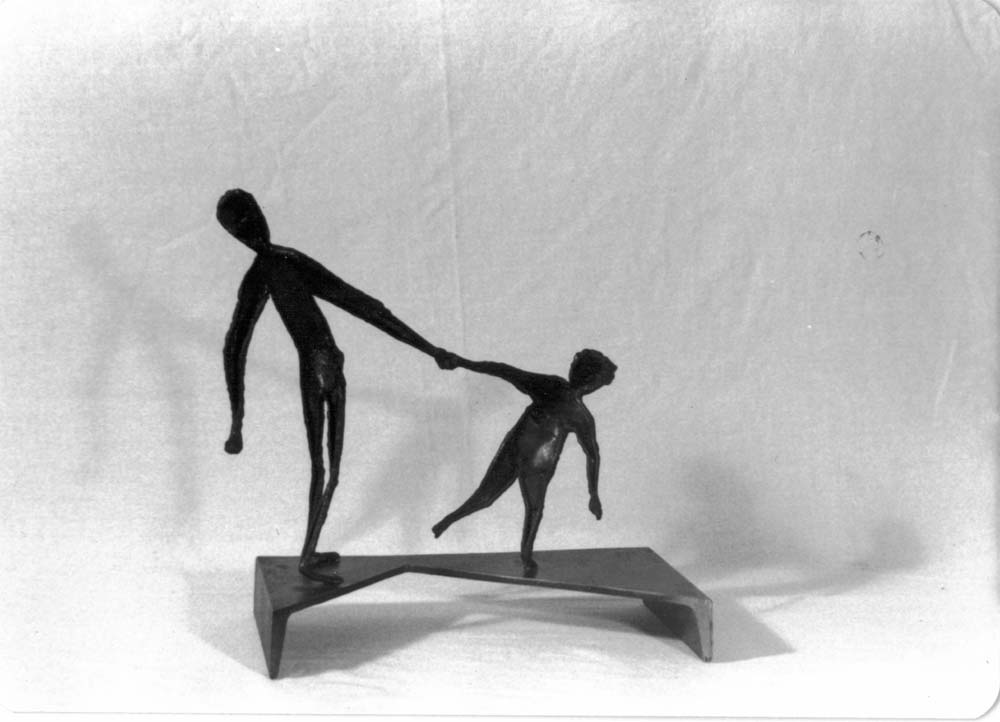 起來，我們走吧！
約翰福音14:21-31
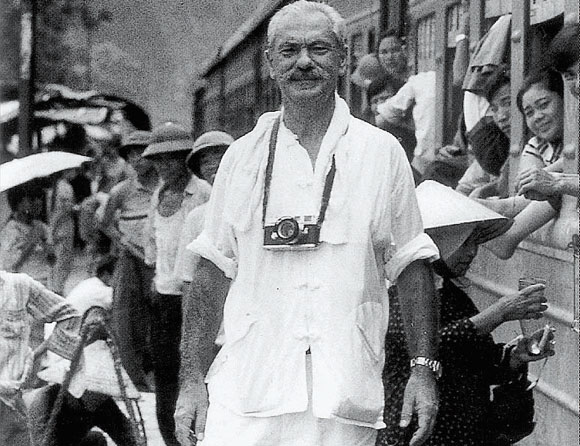 帝奇亞諾  坦尚尼（Tiziano Terzani）
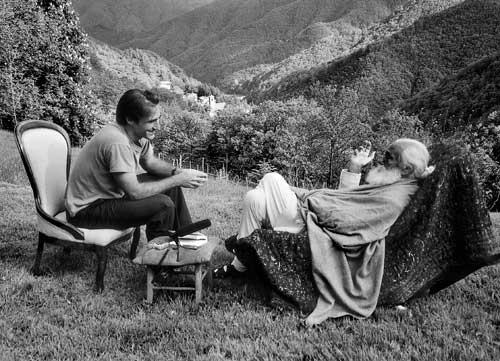 如果我問自己對兒子有什麼期望，答案非常簡單--我要你自由。
一、耶穌與門徒最後的對話
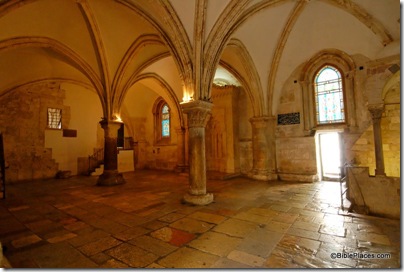 約翰福音13-17章是著名的
「Upper Room Discourse樓房講論」
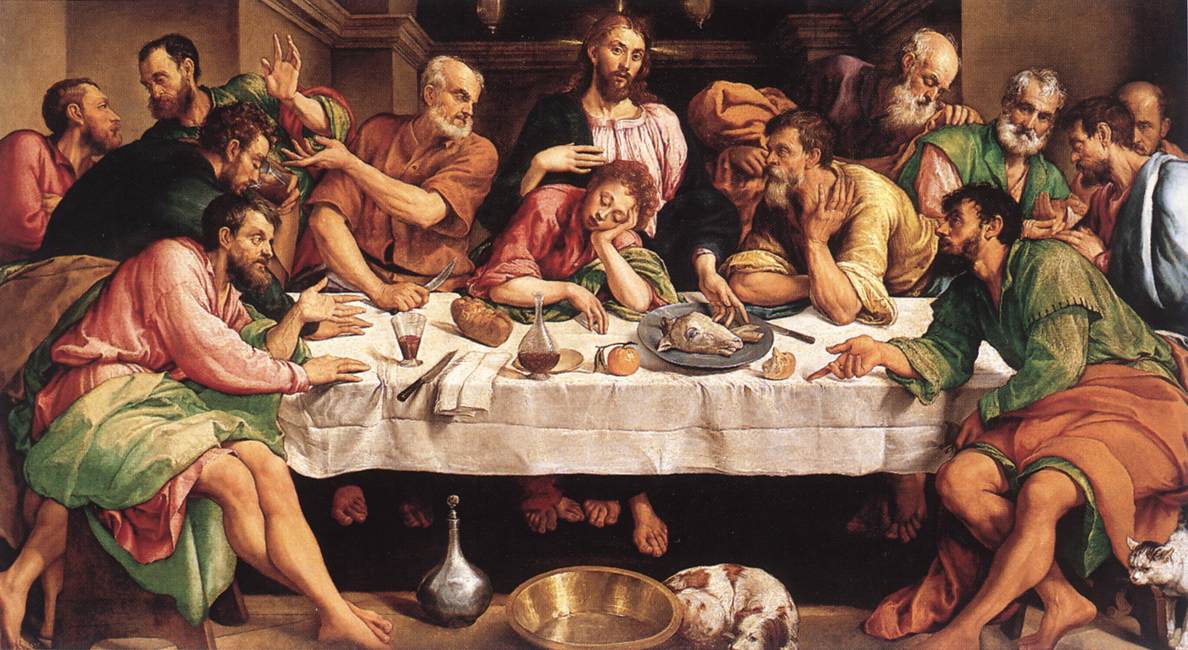 第一、耶穌隨即要離開他們
第二、耶穌差遣保惠師來幫助他們
二、天父賞賜保惠師作我 
    們的幫助
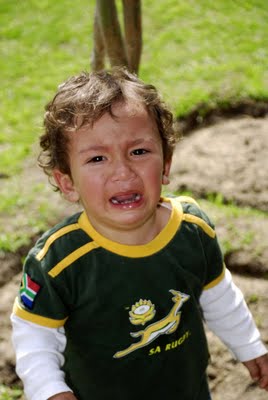 聖靈保惠師的不同角色
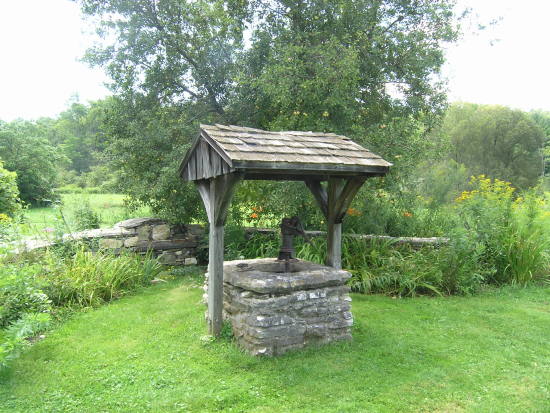 我要求父，父就另外賜給你們一位保惠師，叫祂永遠與你們同在。
三、好好保護你的屬靈觸角
「你們若愛我、就必遵守我的命令。我要求父、父就另外賜給你們一位保惠師、叫他永遠與你們同在。」（約14:15-16）

「有了我的命令又遵守的，這人就是愛我的，愛我的必蒙我父愛他，我也要愛他，並且要向他顯現。」（約14:21）

「耶穌回答說，人若愛我，就必遵守我的道，我父也必愛他，並且我們要到他那裡去，與他同住。」（約14:23）
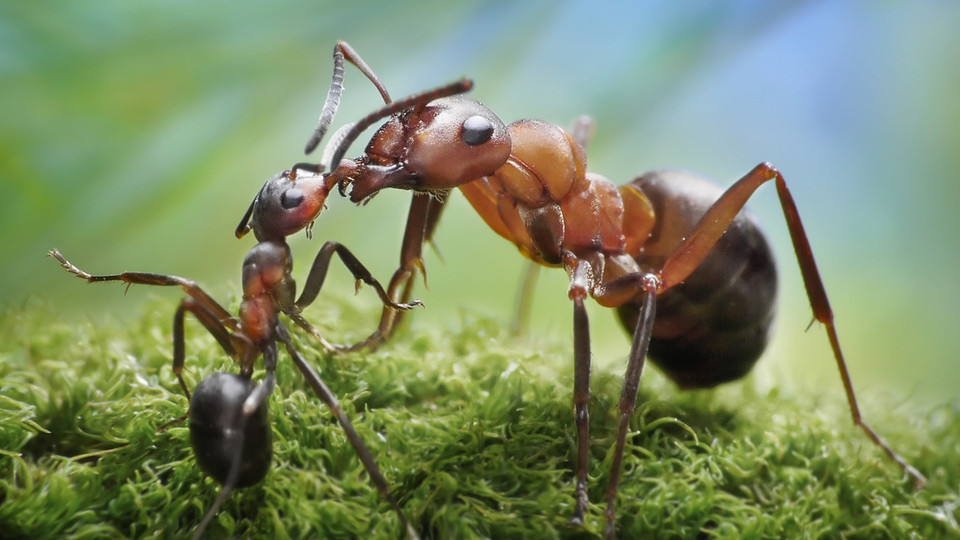 如果問耶穌對我們有什麼期望，答案非常簡單，祂希望我們不要憂慮，存著信心，因為聖靈保惠師與我們一起同行。

起來，我們行吧！
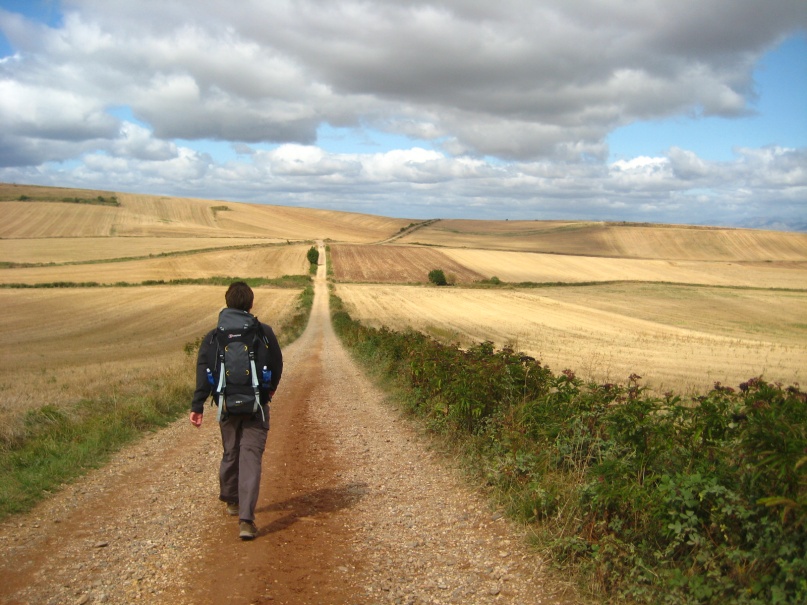